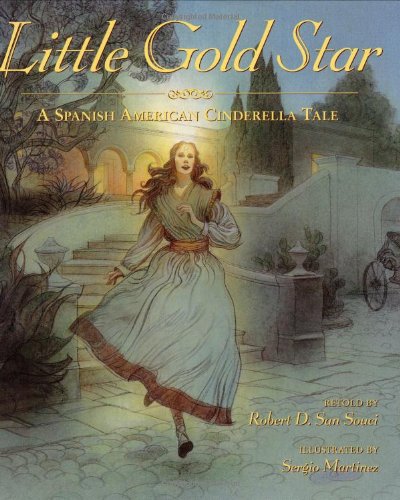 1st Grade Text Talk
Unit 6
I can use words I learn from a text.
[Speaker Notes: Goal- 
Students need to engage with the goal-  read it, repeat it, write it, etc.]
Tell your partner about a new word you learned last week.
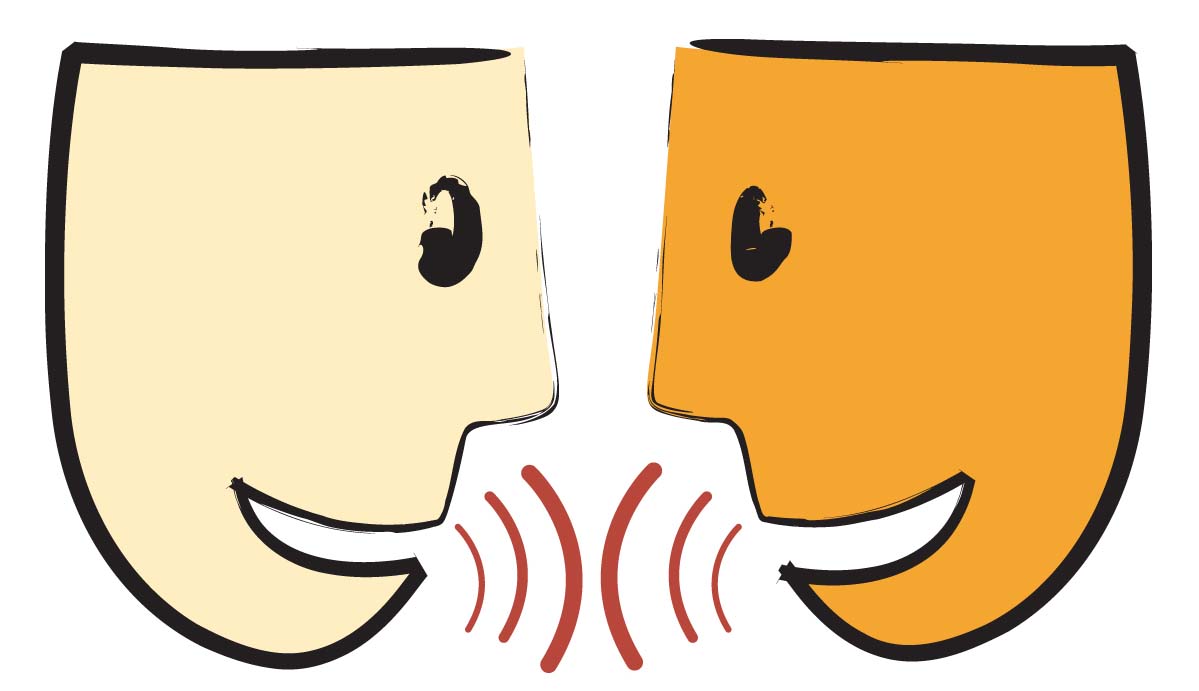 [Speaker Notes: Access Prior Knowledge- (APK)
Turn and Talk]
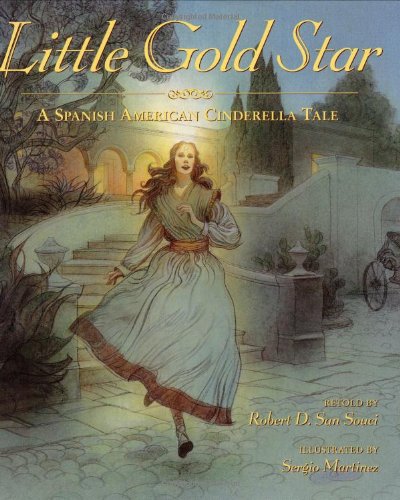 [Speaker Notes: New Information-
Read the book- provide a brief explanation of any words that may be new or unfamiliar to the students.]
misery
[Speaker Notes: Contextualize the word- Find it in the text
Say the word together]
misery
Deep sadness; feeling like there is no hope
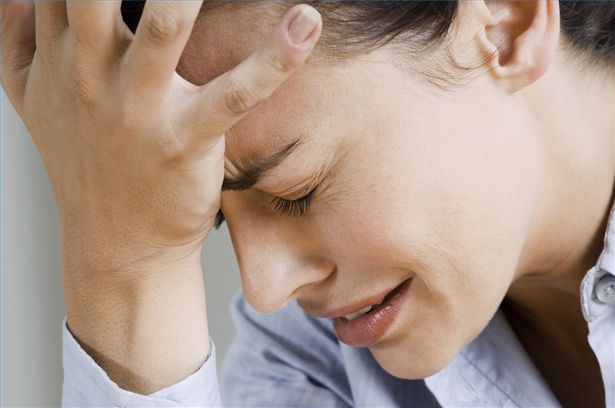 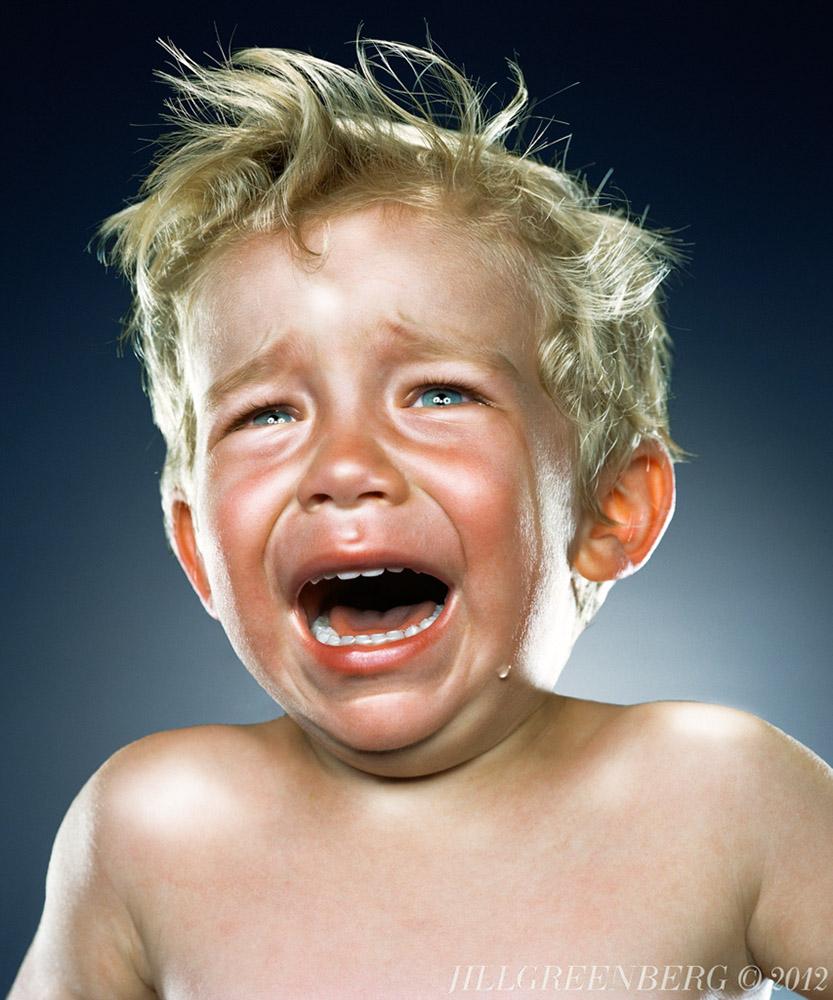 [Speaker Notes: Give student friendly definition
Use the word in other contexts]
Which pictures illustrate misery?
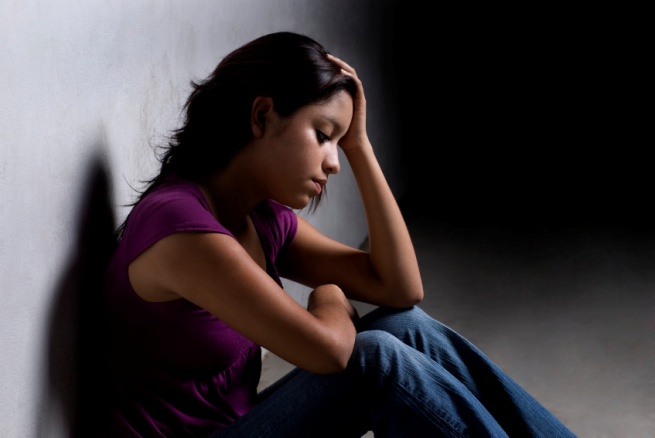 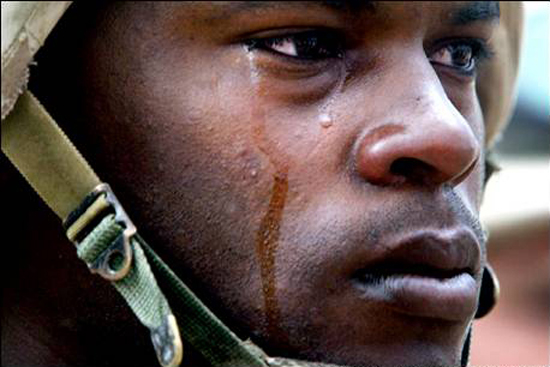 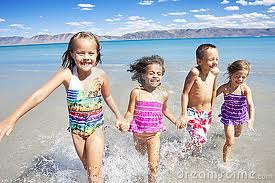 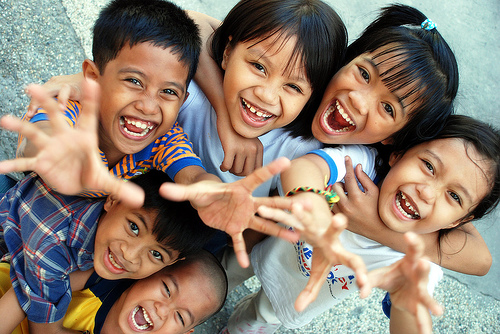 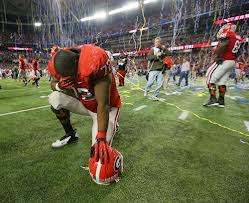 [Speaker Notes: Engage the students with the word]
hideous
[Speaker Notes: Contextualize the word- Find it in the text
Say the word together]
hideous
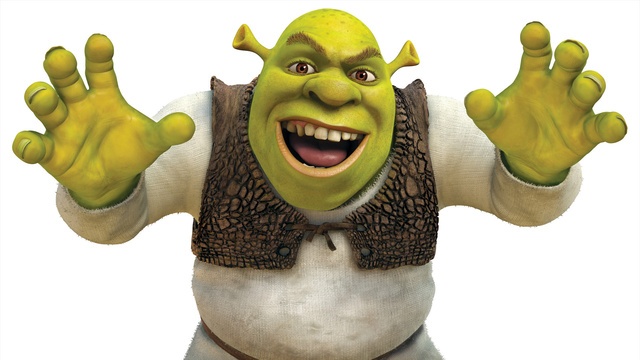 Frightening in looks; ugly
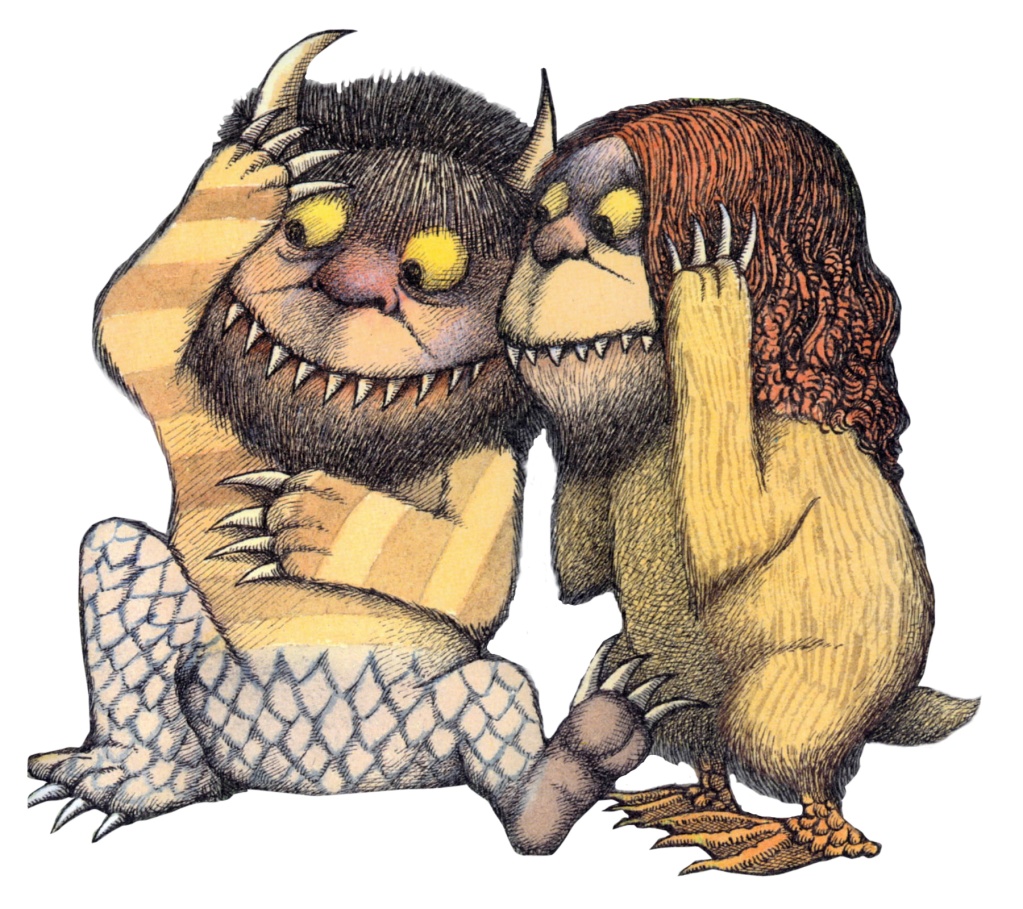 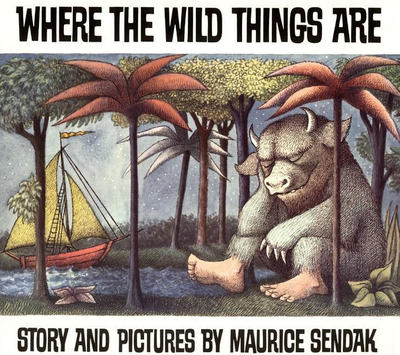 [Speaker Notes: Give student friendly definition
Use the word in other contexts]
Make a hideous face.
[Speaker Notes: Engage the students with the word]
elegant
[Speaker Notes: Contextualize the word- Find it in the text
Say the word together]
elegant
Graceful and attractive
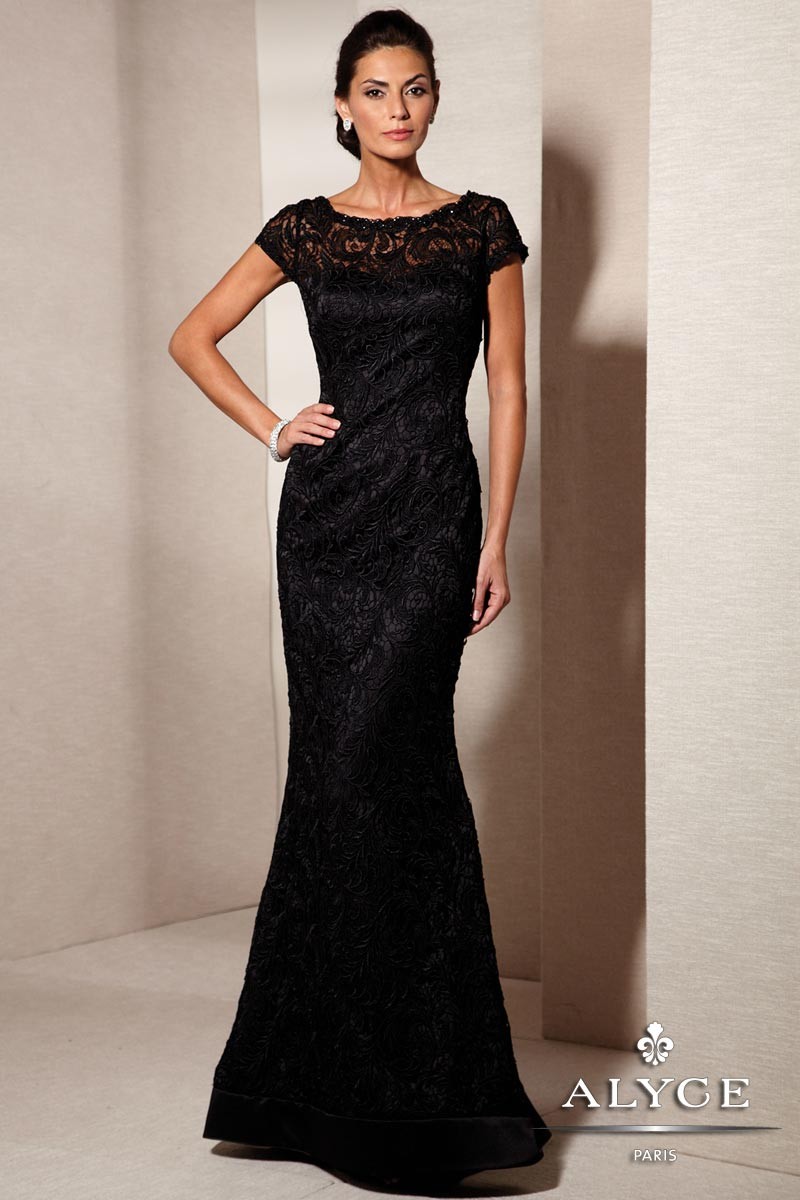 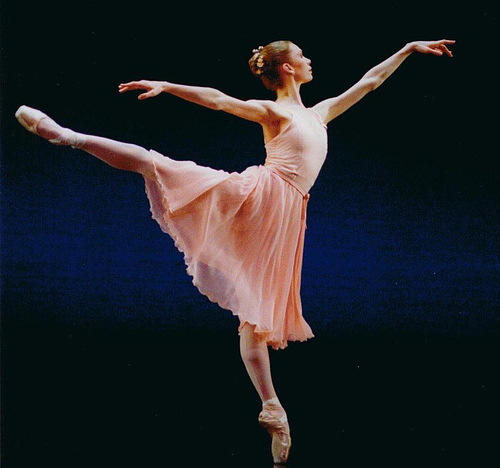 [Speaker Notes: Give student friendly definition
Use the word in other contexts]
Where are the elegant characters?
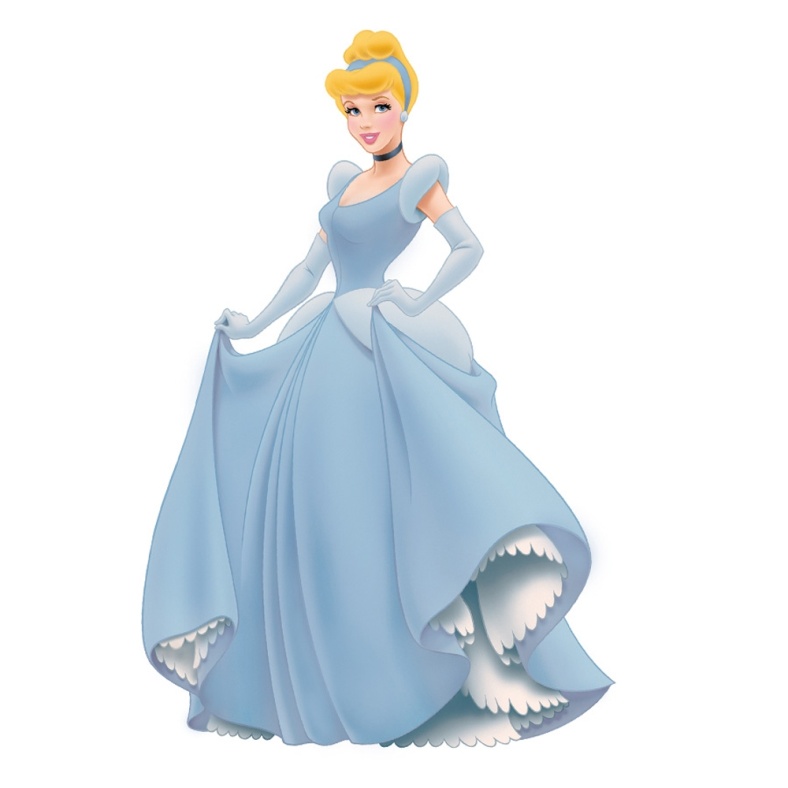 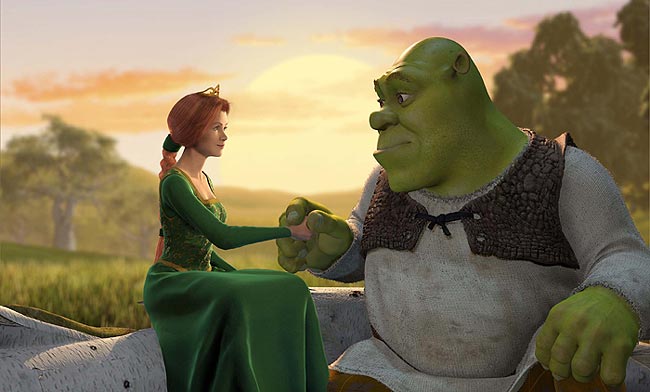 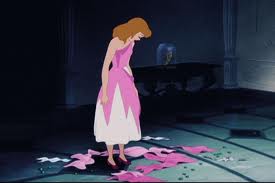 [Speaker Notes: Engage the students with the word]
Who can use all 3 words in a sentence?
misery
hideous
elegant
[Speaker Notes: Read all three words and see if you can use them in one sentence.]
Draw a picture to show you know what these words mean.
misery
hideous
elegant
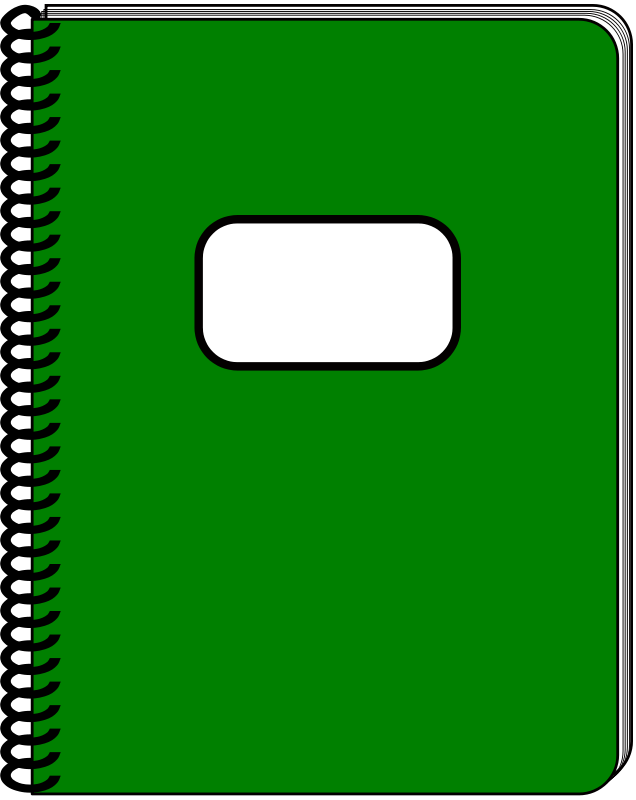 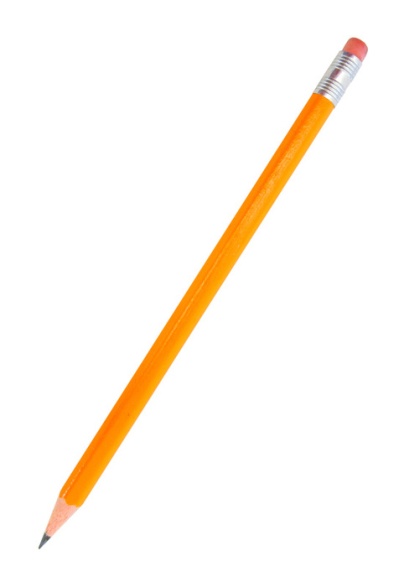 [Speaker Notes: Application-
Students need an opportunity to use the words they just learned from the text.]
I can use words I learn from a text.
[Speaker Notes: Goal- 
Revisit the Goal]